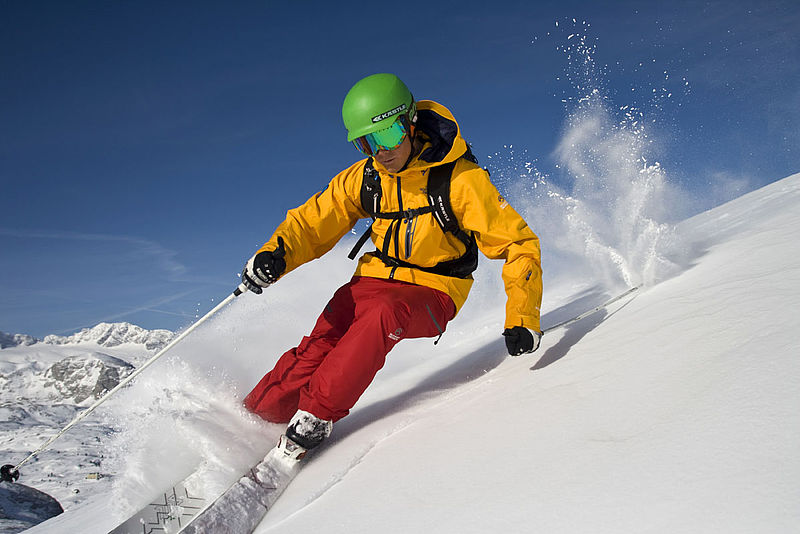 Hard adventure Tourists (freeride)Ideal Traveler Profile:Andreas &Visitor Experience Value Chain Analysis (VCA)
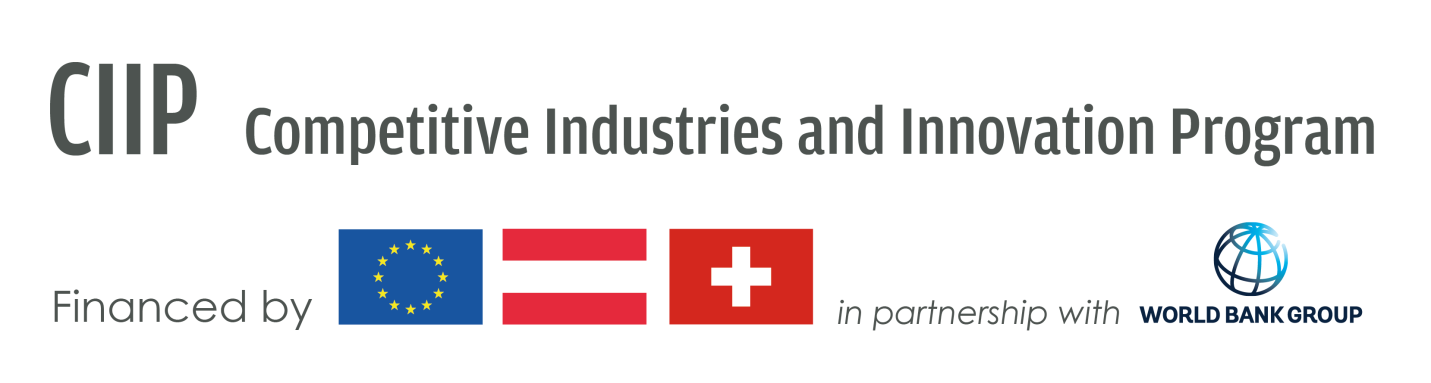 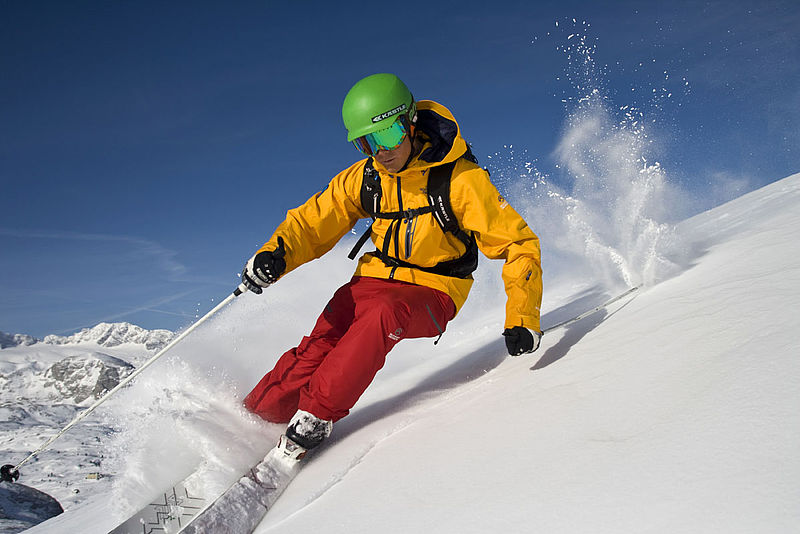 Hard adventure Tourists (freeride)Ideal Traveler Profile:Andreas &Visitor Experience Value Chain Analysis (VCA)
Hard adventure tourists (Freeride): Andreas

Who are they?Andreas is 27 years old and is from Sweden. He works as a sales manager at a large online retailer. His passion is in hard adventure experiences, especially winter sports. An experienced skier since a small child, in the last years Andreas found new excitement in different form of skiing – freeride (or CAT skiing). During winter periods he goes skiing almost every weekend and tries to take at least two or three several-day trips to go for freeride skiing. 
When he travels he usually travels with at least a couple of friends who are also adrenaline junkies and into winter sports. When he travels for a freeride experience Andreas cares mostly about the aspects of the trip that are core to his hobby: safety in terms of operations and support service. He cares about cleanliness at the accommodation and good food. 

What is their ideal active holiday?
The perfect freeride holiday for Andreas is 7 days and is either in Canada or the Balkans as these are the only two regions in the world that have the prime conditions for freeride skiing. Given the long flight and additional cost of getting to Canada, the Balkans region (Macedonia, Kosovo and Bulgaria) is a far more preferred destination. Skiing in the wild (rather than a resort) is the ideal. 
A perfect holiday would mean also being lucky with the weather conditions and not missing a day of being out in the powder snow.
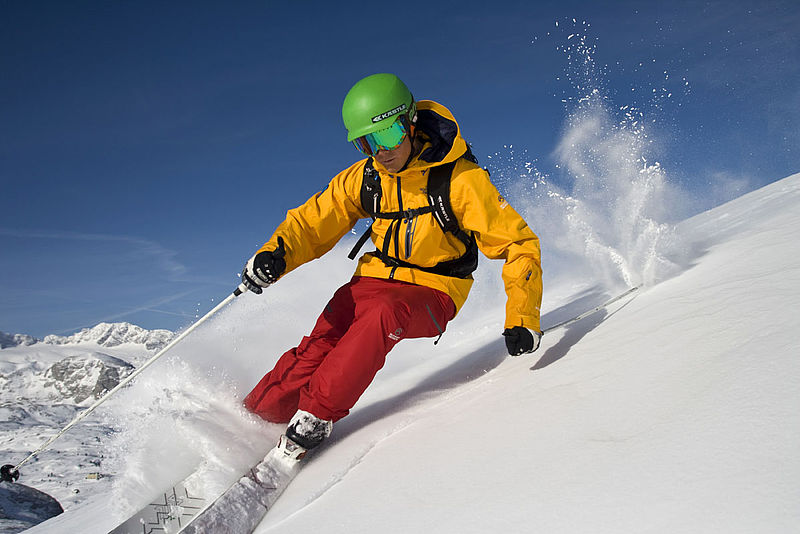 How do they decide on their next destination and how do they prepare?Andreas decides where to go only through his personal network of friends freeriders and the freeride skiing forums. Andreas prefers to go with a local operator at freeride locations as it is safer and reliable to have someone knowledgeable about the conditions in the place with you rather than go freeride skiing on your own.

What are their expectations about basic services in the destination?
Andreas’ main focus is on freeride conditions and services that relate to his favorite sport. A cheap direct flight is ideal but he is ready to connect as well. Accommodation needs to be convenient and close to skiing area. It is nice if it is more than basic but he does not especially care about much more than a clean room with a bed and a good shower. Ideally, food service is available at the hotel/ B&B as after active days Andreas and his friends are not eager to walk to look for restaurants. Given the longer length of stay, ability to get variety in food options is a great plus.
Hard adventure tourists (Freeride): Andreas

What kind of activities do they like to engage in?Andreas’s main focus is on skiing so this is what occupies most of his time at a destination. Weather conditions are a major factor in his ability to ski so on rare days when they are not right, it is nice to have alternative activities to engage in, ideally out in the snow. Jumping in the car and going to another town or another area to do something very different such as visiting some attractions or exploring a nearby town is something that Andreas and his friends would consider doing. 

What do they do after they return?
Andreas uses a GoPro to capture his skiing experiences. He shares some of the content on his Facebook wall and in the forums he follows. He occasionally likes taking a beautiful photo on his phone that he posts in Instagram.
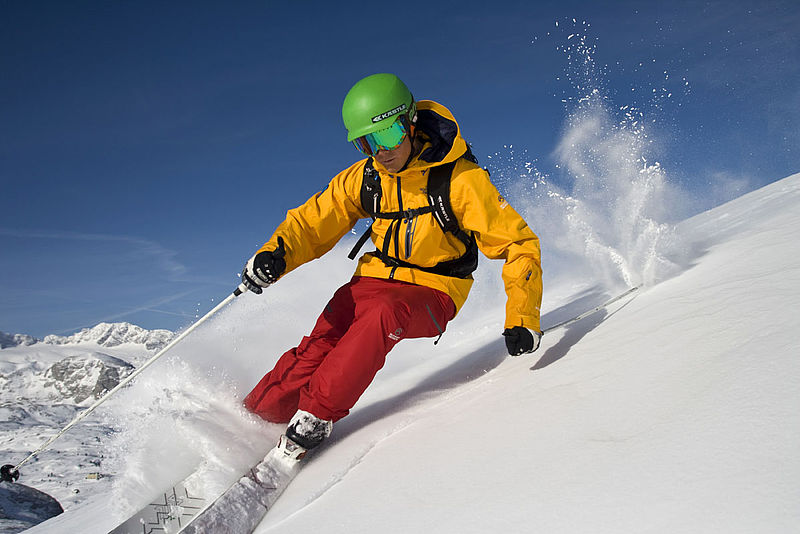 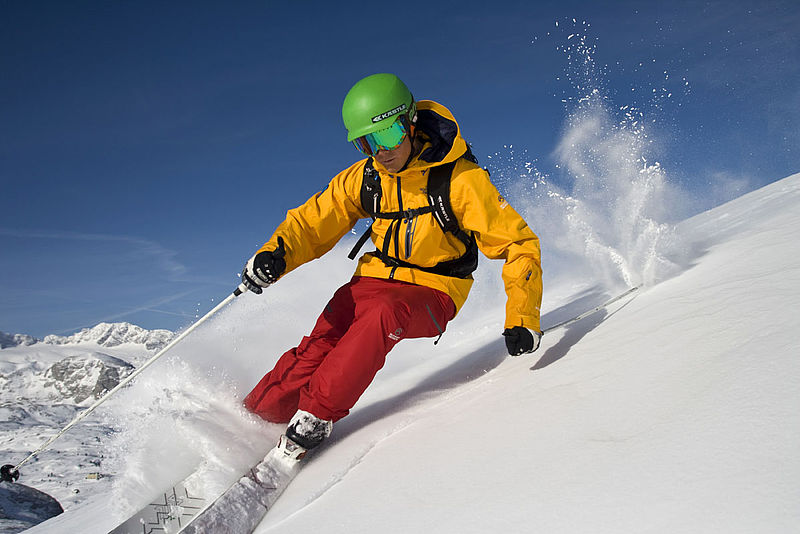 Hard adventure Tourists (freeride)Ideal Traveler Profile:Andreas&Visitor Experience Value Chain Analysis (VCA)
Hard adventure tourists (Freeride): ANTICIPATION
Anticipation
Travel to place
Destination Experience
Travel back
Recollection
Ideal
Current
How do they think of Macedonia?
Read about a destination in freeride forums or specialized freeride media (magazines, YouTube channels)
Find out from friends from freeride circles (either in conversation or social media)




How do they find information for Macedonia?
Read forum posts and and articles in specialized media 
Ask friends or colleagues in their network about hints and tips
How do they think of Macedonia?
There is some content on Macedonia as freeride destination but it is very little, mostly informal and not consistent to secure ongoing exposure in this segment
Current media coverage on Macedonia is not positive and is more likely to provoke associations with risk and danger than interest in visiting. Nothing much is being done to offset that.

How do they find information for Macedonia?
Searches produce hits mostly in forums and peer-to-peer exchange; few posts on Macedonia come up in some online freeride sources
Article searches produce some hits on paragliding in Macedonia but it is limited
Hard adventure tourists (Freeride): ANTICIPATION
Anticipation
Travel to place
Destination Experience
Travel back
Recollection
Ideal
Current
How do they book?
They contact local freeride operator and buy a package for the number of days they have at a package price per day. 
They have several options to choose from throughout the country: Shar Mountain, Kojuf, Korab and Bitola/ Pelister NP

How do they research before leaving?
Mainly through specialized forums, media and personal networks


How do they buy trips (package or not)?
They buy a package for three, seven or more days depending on the time they have depending on the available offers online and depending on selected accommodation style, food preferences and supporting services needed
How do they book?
They contact local freeride operator at Shar Planina (Popova shapka) and buy a package for the number of days they have at a package price of 250 Euro per day
They contact a local freeride operator in Bitola/ Pelister NP and buy a package for the number of days they have at a package price of 150 Euro per day


How do they research before leaving?
Mainly through specialized forums, media and personal networks, little formal information is available through municipal level or national level portals

How do they buy trips (package or not)?
They buy a package for three, seven or more days depending on the time they have; offers are not available online so skiers contact provider by email
Hard adventure tourists (Freeride): ANTICIPATION
Anticipation
Travel to place
Destination Experience
Travel back
Recollection
Summary of Gaps and Opportunities
How do they think of Macedonia?
Very limited media coverage on freeride skiing in Macedonia in specialized hard adventure travel media
Lack of proactive effort to offset negative media coverage on refugee and political crisis: 
How do they book?
Lack of transparent information about offers and packages online in format and style that compares to competition
Limited ability to pick and choose different packages depending on accommodation and service options

How do they buy trips (package or not)?
No online booking options
Hard adventure tourists (Freeride): TRAVEL TO
Anticipation
Travel to place
Destination Experience
Travel back
Recollection
Ideal
Current
Means of travel to Macedonia?
They travel by plane from home to Macedonia or if it is a reasonable drive, may come with cars
Reach by car skiing area or camping area




Entry point in Macedonia?
Skopje by air or by road (depending on origin and route)

Do they need visa?
No need for visa for citizens of EU, US, Canada
Means of travel to Macedonia?
They travel by plane from home to Macedonia or if it is a reasonable drive, may come with cars
Two of the areas where freeride is available is reachable by car (Popova shapka and Bitola/ Pelister NP) while an alternative possible location in Kojuf is inaccessible



Entry point in Macedonia?
Skopje by air or by road (depending on origin and route)

Do they need visa?
No need for visa for citizens of EU, US, Canada
Hard adventure tourists (Freeride): TRAVEL TO
Anticipation
Travel to place
Destination Experience
Travel back
Recollection
Summary of Gaps and Opportunities
Means of travel to Macedonia?
Limited direct flights with European cities
Road accessibility in Kojuf mountain area
Hard adventure tourists (Freeride): DESTINATION EXPERIENCE
Anticipation
Travel to place
Destination Experience
Travel back
Recollection
Ideal
Current
How long do they stay?
They usually like spending 7 days depending on vacation time and ability to be away from home/ work. 

Where do they stay (locations)?
They stay in accommodation in skiing area and have the ability to choose from different options

What type of accommodations do they use?
2-3 star accommodation, B&B or homestay are attractive options one can chose from
Availability of food service at the facility is a must, other options around are a plus
How long do they stay?
They spend between 3-7 days depending on vacation time and ability to be away from home/ work. 

Where do they stay (locations)?
If they are in the Popova shapka area they stay in the area at Bora hotel 
If in Bitola area, they stay at Shumski feneri

What type of accommodations do they use?
Currently at the main location in Popova shapka they stay at a simple hotel (Bora hotel) in the resort area
In the Bitola region they stay at a 3-star hotel
Hard adventure tourists (Freeride): DESTINATION EXPERIENCE
Anticipation
Travel to place
Destination Experience
Travel back
Recollection
Ideal
Current
How do they move around?
If arriving by plane, they are picked up from airport in van by freeride operator
If coming by road, they drive to the area on their own
CAT transport that is included in their package takes them to to skiing areas every day

What activities do they engage in?  (How they book them, i.e. Viator?)
They buy a package (per day) that includes everything they need: accommodation, food, CAT transport to skiing areas, experienced guide and instructor
There are different food options that meet the needs of travelers with dietary restrictions
There are options to buy add-ons such as renting gear
How do they move around?
If arriving by plane, they are picked up from airport in van by freeride operator
If coming by road, they drive to the area on their own but road access to Kojuf mountain is problematic
CAT transport that is included in their package takes them to to skiing areas every day

What activities do they engage in?  (How they book them, i.e. Viator?)
They buy a package (per day) that includes everything they need: accommodation, food, CAT transport to skiing areas, experienced guide and instructor
In the main location there is no food diversity and limited ability to address dietary restrictions
There are options to buy add-ons such as renting gear
Hard adventure tourists (Freeride): DESTINATION EXPERIENCE
Anticipation
Travel to place
Destination Experience
Travel back
Recollection
Ideal
Current
What attractions do they visit?
They go freeride in different location in the mountain depending on weather and snow conditions
They receive excellent transport services (CAT vehicles) and other support services

Where and what do they eat (package or not)?
They have food options included in price package
They have the option to choose where to eat based on convenience and opportunity to try something new. They eat mainly at the accommodation facility but have the ability to try different places during their trips except for breakfast, which is included in their package.
 
Are they guided/ unguided and independent/ group?
They join a group of other skiers at the destination and move around ins mall groups always accompanied by an instructor

How much do they spend? 
The total amount they spend (without airfare) is 1,050-2,000 Euro per person for a seven-day trip and includes lodging, food, private transportation, local support services and miscellaneous expences.
What attractions do they visit?
They go freeride in different locations in the mountain depending on weather and snow conditions
There are frequent problems with CAT equipment and other services at current operations that damages the experience

Where and what do they eat (package or not)?
They have food options included in price package but food options are limited and poor quality (focus is on 

Are they guided/ unguided and independent/ group?
They join a group of other skiers at the destination and move around together always accompanied by an instructor
In the main location (Popova shapka) there is perception that groups are too large and quality of service for price is not good

How much do they spend? 
The total amount they spend (without airfare) is between 750 and 1,750 Euro per person for a three- to seven-day trip and includes lodging, food, private transportation, local support services and miscellaneous expences.
Hard adventure tourists (Freeride): DESTINATION EXPERIENCE
Anticipation
Travel to place
Destination Experience
Travel back
Recollection
Summary of Gaps and Opportunities
What activities do they engage in?  (How they book them, i.e. Viator?)
Very limited options to engage in freestyle skiing despite prime conditions in region and almost non-existent competition
Limited flexibility in available options and packages


“There is a huge opportunity in freeride skiing as the ideal freeride conditions are found in mountainous areas between 2,000-2,500 meters above sea level and require a specific terrain that supports CAT skiing. Such conditions are available only in Canada and the Balkans, specifically Macedonia, Kosovo, Bulgaria and Montenegro. In Europe the terrains support only heli-skiing as freeride option but it is awfully expensive and is much more dependent on the weather while CAT skiing is much more accessible and you have more flexibility with weather conditions. Given the cost of getting to Canada for European freeriders the Balkans are the only alternative so the demand is much more than what we offer as capacity now.” – freeride skiing specialist and instructor



How much do they spend? 
Limited flexibility in packages and limited ability to meet demand due to small number of operations
Focus on quantity rather than quality damages experience and readiness to spend
Hard adventure tourists (Freeride): TRAVEL BACK
Anticipation
Travel to place
Destination Experience
Travel back
Recollection
Ideal
Current
Means of travel back?
Flying, preferably direct from Skopje to home town

Exit point from Macedonia (land/ air and location)?
Airport in Skopje or by road if driving
Means of travel back?
Return to Skopje to fly out home; 

Exit point from Macedonia (land/ air and location)?
Airport in Skopje or by road if driving
Hard adventure tourists (Freeride): TRAVEL BACK
Anticipation
Travel to place
Destination Experience
Travel back
Recollection
Summary of Gaps and Opportunities
Means of travel back?
Limited direct flights with European cities
Hard adventure tourists (Freeride): RECOLLECTION
Anticipation
Travel to place
Destination Experience
Travel back
Recollection
Ideal
Current
What feedback do they share?
They are excited about their trip and share positive feedback along with a lot of footage and visuals.
They post their photos and footage in Facebook, Instagram and in forums.


Where do they share feedback (online, social media, word of mouth)?
They share positive feedback across social media – on their facebook walls to reach their friends but also in forums and platforms such as Tripadvisor. 
They provide positive feedback through the website/ social media profiles of their local operators. 

Likelihood to return (curiosity to come back)?
Very likely to return given prime conditions
What feedback do they share?
They are excited about their trip and share positive feedback along with a lot of footage and visuals.
They post their photos and footage in Facebook, Instagram and in forums.


Where do they share feedback (online, social media, word of mouth)?
They share positive feedback across social media – on their Facebook and Instagram to reach their friends but also in forums and platforms such as Tripadvisor. 
They provide positive feedback through the website/ social media profiles of their local operators. 

Likelihood to return (curiosity to come back)?
Very likely to return given prime conditions although gaps in quality of service cause disappointment and prompt them to explore alternatives in Bulgaria and Kosovo
Hard adventure tourists (Freeride): RECOLLECTION
Anticipation
Travel to place
Destination Experience
Travel back
Recollection
Summary of Gaps and Opportunities
What feedback do they share?
There is limited effort to engage travelers to share feedback and their visual content from trips in social media and digital channels. There is lack of digital communication skills especially among individual tourism operators.

Where do they share feedback (online, social media, word of mouth)?
National level communications are static and one-directional, which misses on the opportunity to benefit fro user-generated content.
Individual operators are not present on or are very inactive in social media and digital channels, including in Tripadvisor, Booking.com, etc. 

Likelihood to return (curiosity to come back)?
There is no effort in national level marketing or the communications of individual operators to engage travelers who have already been and prompt them to plan a return trip.